Sådan sikres forsyningen med næringsstoffer til majs
Landskonsulent Martin Mikkelsen
Planter og Miljø
Indhold
Generelle forhold
Udvalgte næringsstoffer
Alle i tilstrækkelige mængder
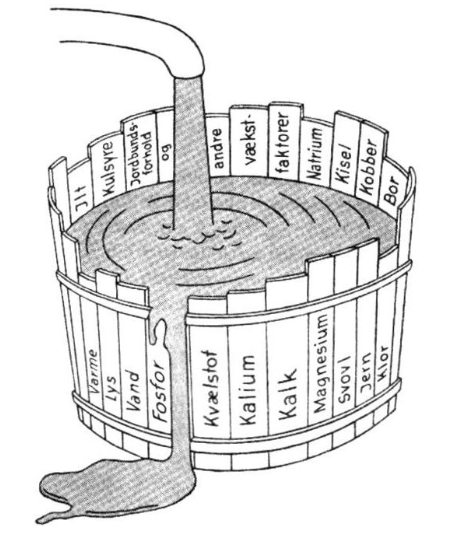 God jordstruktur
Nok vand
Rt OK
Planteanalyser11 forsøg 2011-2012
6
5
4
3,7
3
2,0
2
1
0
19/8
10/7
30/7
30/5
20/6
Kilde Oversigten 2012, s. 426
Planteanalyser11 forsøg 2011-2012
0,8
0,7
0,6
0,5
0,4
0,29
0,3
0,21
0,2
0,12
0,1
0
30/5
20/6
10/7
30/7
19/8
Oversigten 2012, s. 426
Planteanalyser11 forsøg 2011-2012
200
180
160
140
120
100
80
60
40
34
22
20
4,9
0
30/5
20/6
10/7
30/7
19/8
Kilde Oversigten 2012, s. 426
40 ton kvæggylle pr. hamin. og maks. indhold i 29 analyser kvæggylle okt. 2014
157 kg N pr. ha
JB 1 vandet
140 kg pr. ha
28 kg pr. ha
17 kg pr. ha
13 kg pr. ha
= Norm/bortførsel ved 14 ton TS pr. ha
Analyser ikke publiceret
Optagelse af næringsstoffer
Kvælstof
Senest midt i juni 
(st. 16-18)
Aug.
Juli
Sept.
Juni
SP ber. nr. 1741
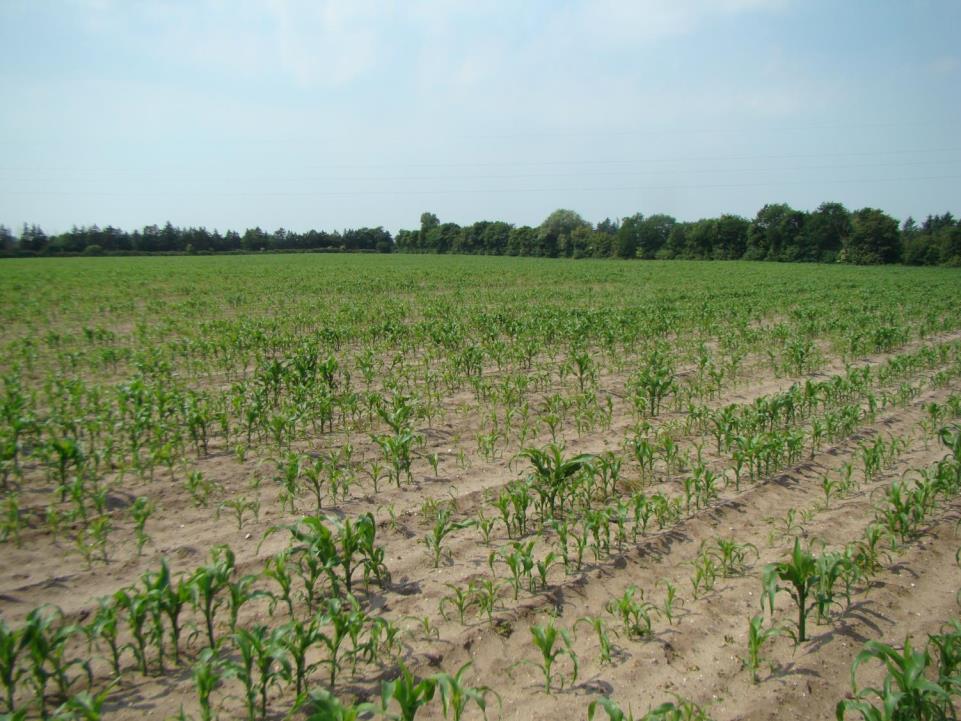 Sandjord
Kløvergræs skal nedvisnes om efteråret eller pløjes senest 1. marts
Skal pakkes
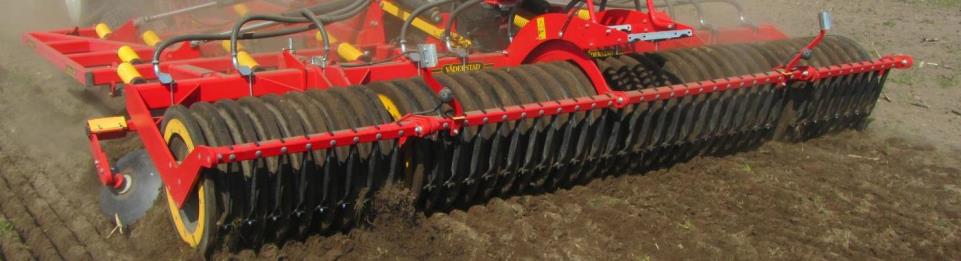 Foto: Helge Lund, Kolding Herreds Landbrugsforening
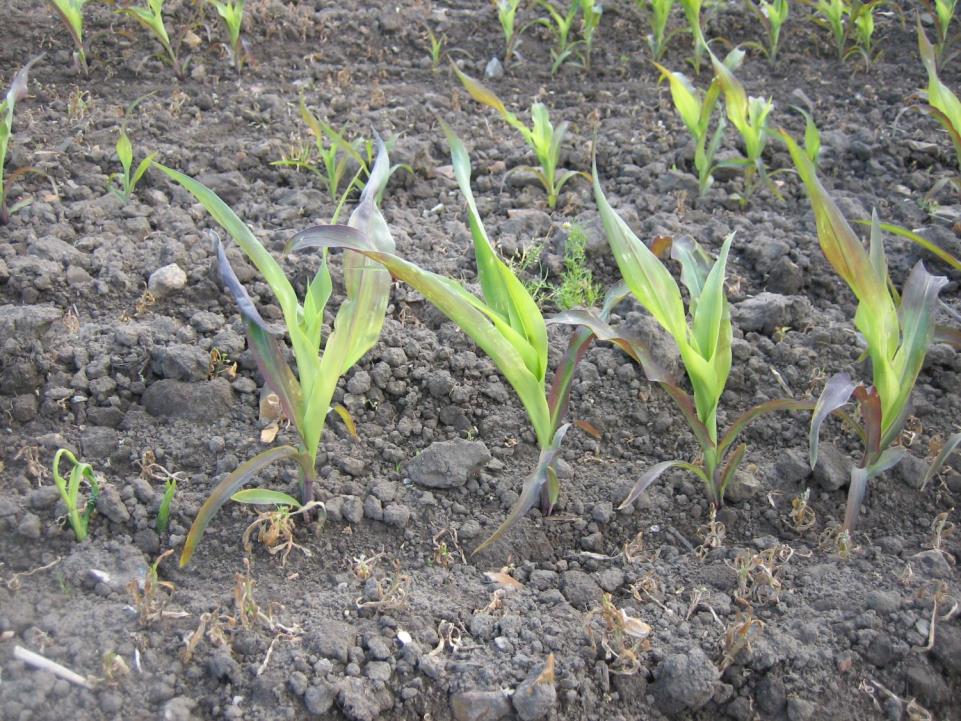 Lerjord skal vinterpløjes
Kvælstof
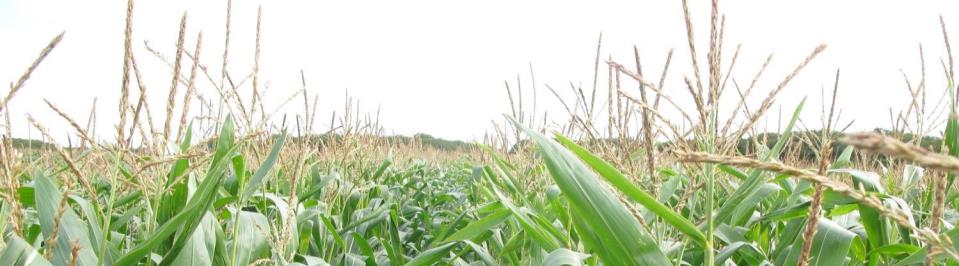 Optimal N-mængde til majshelsæd16 forsøg 2010-2014
Gns. = 124 kg N pr. ha
Kilde: Oversigten 2014, side 393
Gødskning af majs i vækstperioden 3 forsøg 2014 (JB 1 uden vanding)
* Derudover er placeret 30 kg N pr. ha ved såning
** Gennemsnit af N-lock og Piadin
Kilde: Oversigten 2014, side 399
Nitrifikationshæmmer
Hæmmer bakterier, som omdanner ammoniun til nitrat
I forsøgene er anvendt 2,5 liter N-lock pr. ha og 5 liter Piadin pr. ha
Piadin koster ca. 35 kr. pr. liter
Gødskning af majs i vækstperioden 3 forsøg 2014
*) +23 kg N pr. ha placeret ved såning
Kilde: Oversigten 2014, side 393
Kvælstof - konklusion
JB 1 i nedbørsrige egne
Tilsætning af nitrifikationshæmmer i gylle udbragt før pløjning
Udbringning af en del af gyllen i st. 15-18
Udbringning af en del af kvælstoffet i handelsgødning i st. 15-18
Lerjord, som vinterpløjes
Gylle udbringes i st. 15
Bladgødskning med N er en nødløsning
I begyndelsen af juli
Amidbaseret gødning
Undgå varmt, solrigt og tørt vejr
Bland ikke med Opera
Fosfor
Fjerner 25-35 kg fosfor pr. ha 
Denne mængde tilføres som regel med gylle
Merudbytte for placeret fosfor
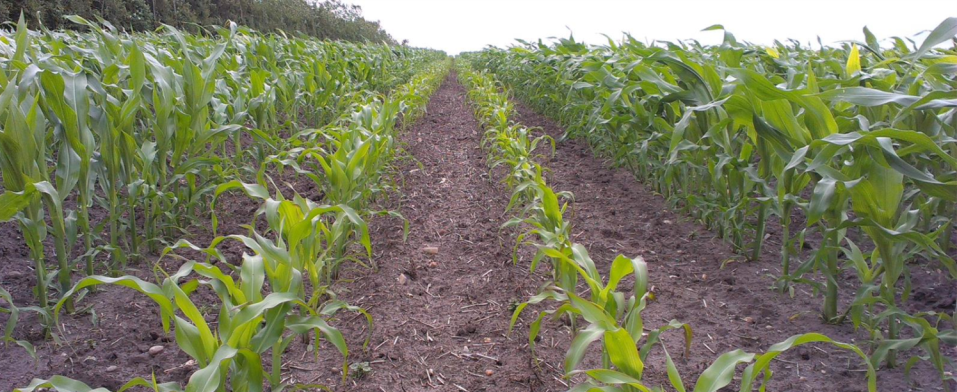 Foto: Martin Mikkelsen, Seges
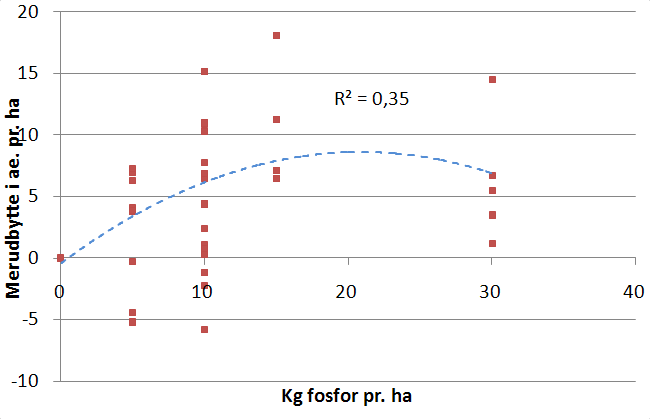 Oversigten 2003-2007
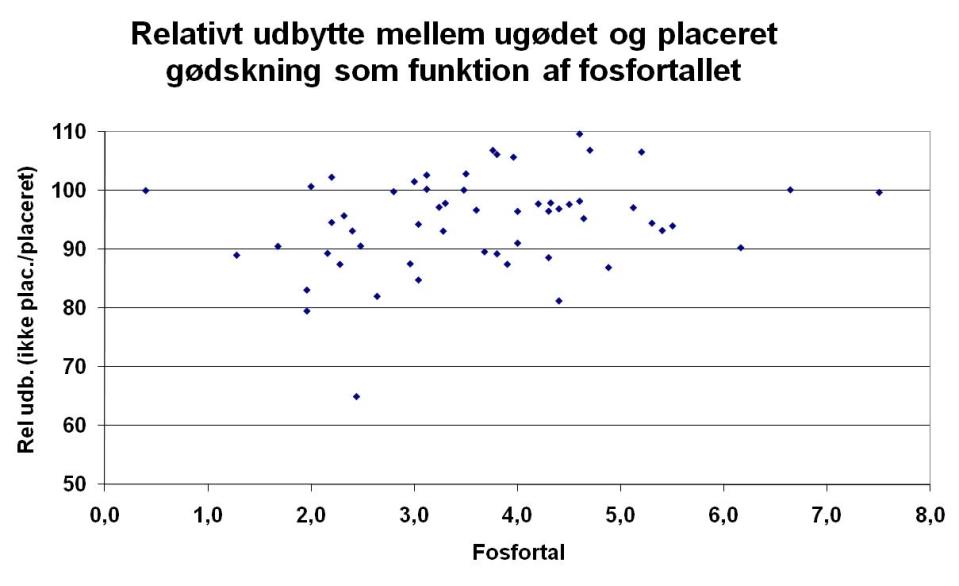 I gns. af 58 forsøg mellem 1973 og 2003 5 pct. mer-
udbytte for at placere fosfor
Anbefaling af fosfor i startgødning til majs:
LandbrugsInfo.dk
Placering af gødning til majs
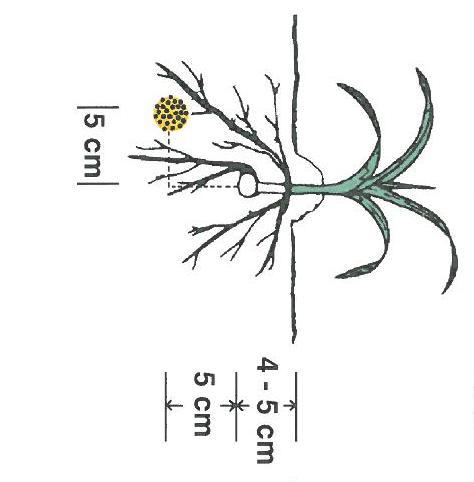 Sekundærrod
Primærrod
Kalium til majs13 forsøg 2010-2012
Kilde Oversigten 2012, s. 426
Konklusion - kalium
Ved kaliumtal under 5 skal tilføres mindst bortført mængde
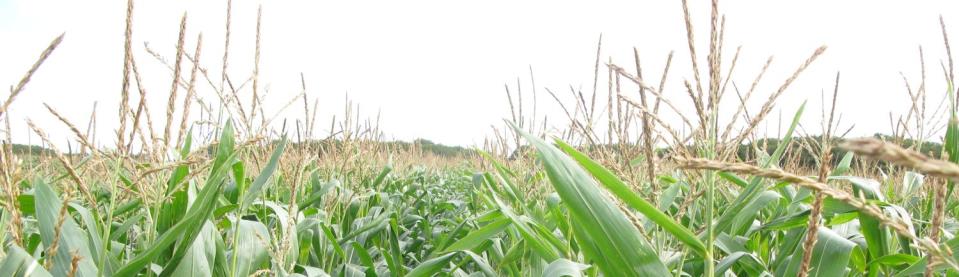 Mangan og bor
Tilstrækkelige mængder i jorden
Tilstrækkelige mængder med husdyrgødning
Lille tilgængelighed
Løs og tør sandjord
Højt reaktionstal
Mangan til majs
*) Medio juni og 2 uger senere.
**) 26. juni og 16. juli
Oversigten 2008 side 2016, Oversigten 2014 side 394
Mangan - konklusion
Manganmangel er normalt ikke et problem i majs
Mangantester er måske mindre pålidelig til at vise manganmangel i majs
Bor til majs
*) Medio juni.
**) 26. juni og 16. juli
Oversigten 2008 side 2016, Oversigten 2014 side 394
Bor til majs i startgødning15 forsøg 1995-97
Oversigten 1997 side 269
Bor - konklusion
Bormangel kan forekomme i majs især på sandjord under tørre forhold
200-300 g bor tilføres i st. 16-18
Ekstra behandling 2 uger senere kan være aktuel, hvis tør periode
Bladgødskning med blanding af næringsstoffer til majs
*) Medio juni.
**) 26. juni og 16. juli
Indhold pr. liter: 192 g fosfor, 62 g kalium, 40 g magnesium, 46 g zink. 38 kr. pr. liter
Oversigten 2008 side 2016, Oversigten 2014 side 394
Konklusion
Tilstrækkelige mængder
God jordstruktur
Gylleanalyser
Startgødning skal placeres i 10 cm dybde
Sandjord
Forfrugt kløvergræs nedvisnes om efteråret eller pløjes senest 1. marts
Jorden skal pakkes
Nitrifikationshæmmer i gylle før såning
Gylle i vækstperioden
Bor i st. 16-18 især under tørre forhold
Følg op med planteanalyser i juni ved mistanke om mangel
Hold fokus på den enkelte mark!
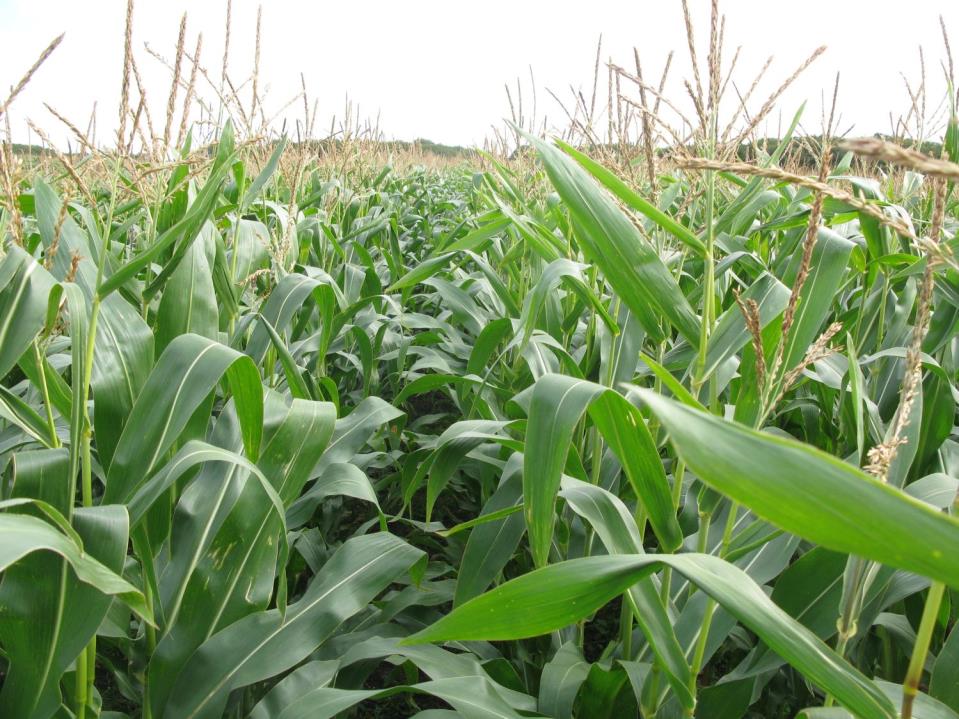 Tak for opmærksomheden